Water in nature
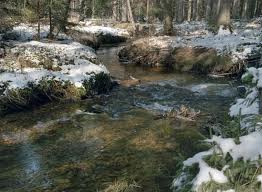 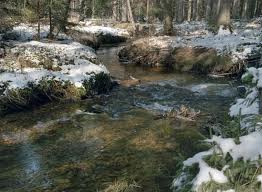 The water is in the form of ice and snow , lakes, rivers , rain and water vapour .
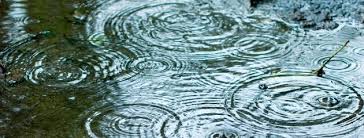 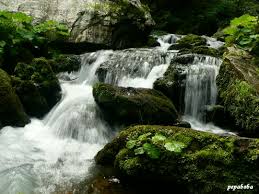 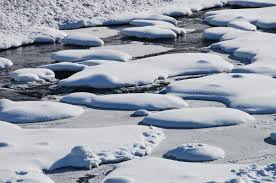 Most of the water is ocean water in the form of salt , about  71 % of world surface.
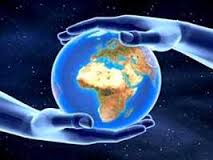 The water vapor in the atmosphere  represents from 1 to 4 percent .
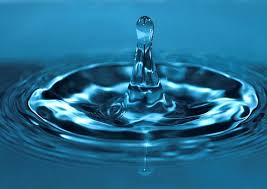 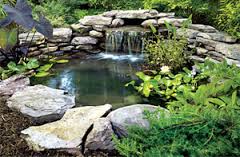 THE END
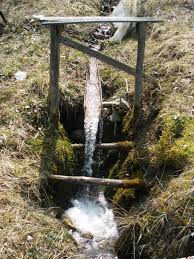 Matej Szentivániy  7.A
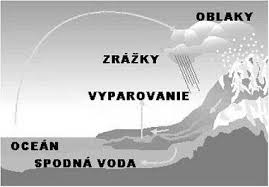 CLOUDS
RAINFALL
EVAPORATION
OCEAN
GROUNDWATER